Государственное бюджетное дошкольное образовательное учреждение детский сад №28, Кировского района, г. Санкт-Петербурга
Презентация непосредственной образовательной деятельности в подготовительной группе по теме «Обеспечение безопасности жизнедеятельности»
  « Пять друзей-5 органов чувств»




Воспитатель: Исаченко Елена Юрьевна

Санкт-Петербург, 2013г.
План презентации.
Цель, задачи, принципы
Предварительная работа
Ход занятия: Вступительная часть
Пальцы для осязания
Уши для слуха
Глаза для зрения
Нос для обоняния
Язык для ощущения вкуса 
Заключительная часть
Цель, задачи, принципы
Цель: познакомить детей с пятью органами чувств; рассказать, какую роль играют эти органы чувств в жизни человека, и о правилах ухода за ними.
Задачи: обобщить и систематизировать знания и представления детей о пяти органах  чувств и их значение; подвести детей к понимаю прямой зависимости чистоты и здоровья; закрепить полученные ранее  знания, пользоваться ими в повседневной жизни; способствовать развитию речи как основы коммуникативной деятельности.
Принципы: импровизационность, гуманность, систематизация знаний, учет индивидуальных способностей каждого ребёнка.
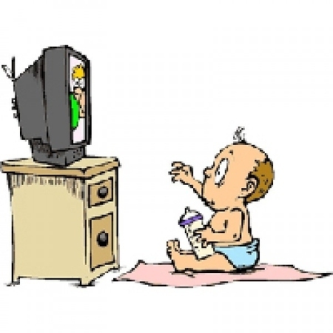 Чтение                                            Просмотр                                   Дидактические и
 художественной                           DVD                                          сюжетно-ролевые игры
литературы                                   фильмов                                       




                                         Предварительная работа



Беседы, проигрывание                    Рассматривание                  Работа с родителями
проблемных ситуаций               сюжетных иллюстраций
                                                                   и плакатов
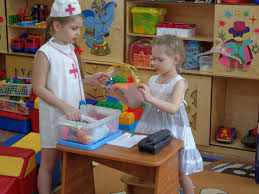 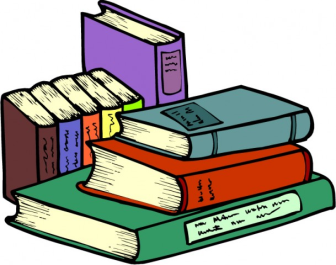 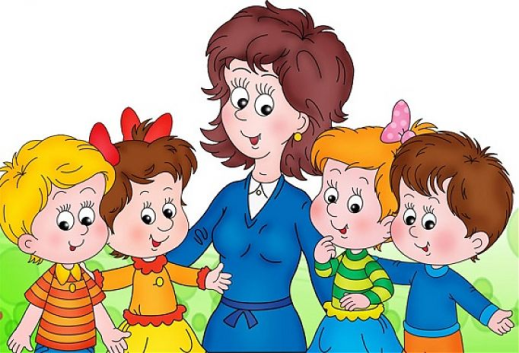 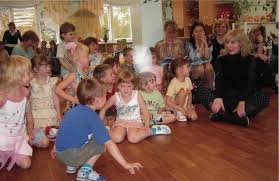 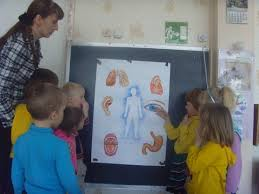 Вступительная часть
Благодаря пяти чувствам ты познаешь мир.
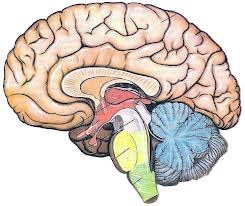 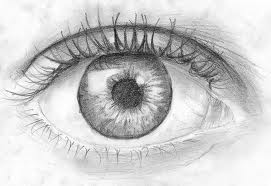 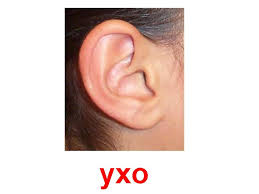 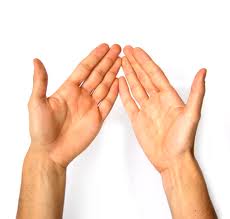 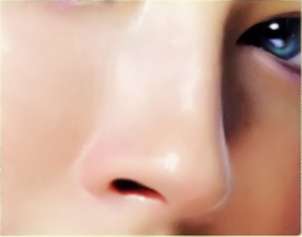 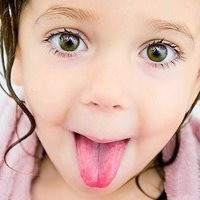 Пальцы для осязания
Благодаря пальцам и коже мы чувствуем форму предметов, ощущаем, теплые они или холодные. Кожа испытывает еще и боль.
Правила здоровой кожи:
Содержи свою кожу в чистоте!
Аккуратно обращайся с острыми предметами!
Аккуратно обращайся с огнем, 
кипящей жидкостью и химическими 
веществами!
Не находись продолжительное
под прямыми солнечными лучами!
В сильные морозы защищай открытые
участки тела!
Одевайся по погоде!
Избегай контакта с животными и людьми,
страдающими заразными кожными болезнями.
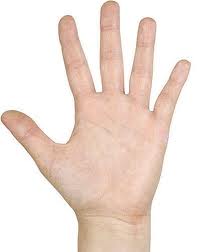 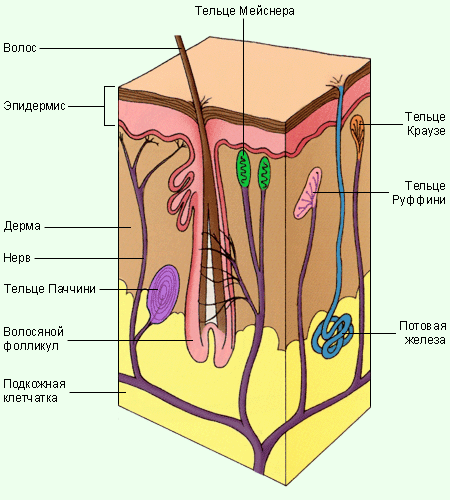 Уши для слуха
Уши – это орган слуха и равновесия. Без слуха мы не могли бы не только слышать , но и разговаривать.
Правила хорошего слуха:
Ничего не засовывай в ухо!
Не кричи громко!
Не слушай громкую музыку в наушниках!
Избегай простудных заболеваний!
Мой уши, после чего тщательно и насухо вытирай!
Не чисти уши при помощи спички и других острых предметов, так как это может повредить барабанную перепонку.
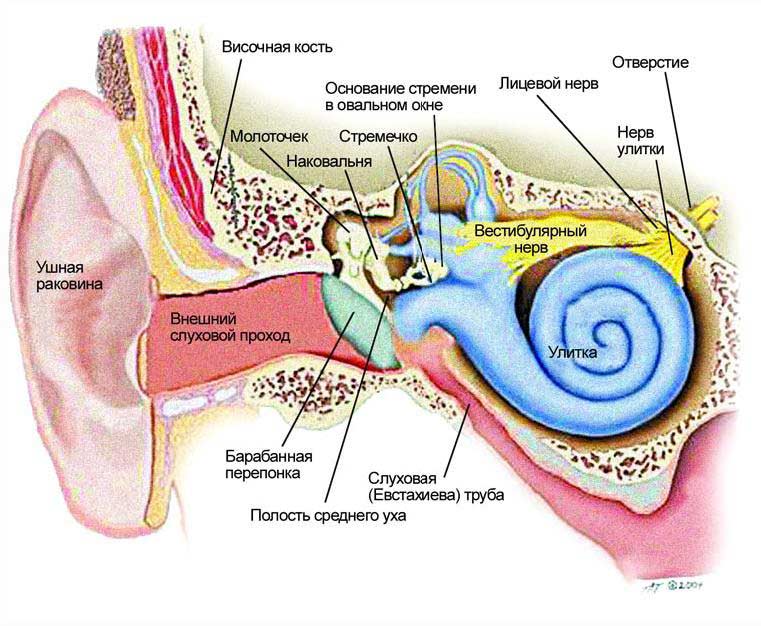 Глаза для зрения
Глаза очень важный орган человека. Они помогают ему видеть весь мир вокруг себя.
Правила хорошего зрения:
Нельзя смотреть близко долго 
телевизор и компьютер;
Нельзя подносить к глазам 
колющие и режущие предметы;
Нельзя вблизи глаз пользоваться аэрозолем;
Необходимо посещать врача-офтальмолога;
Нельзя читать лежа и при плохом освещении.
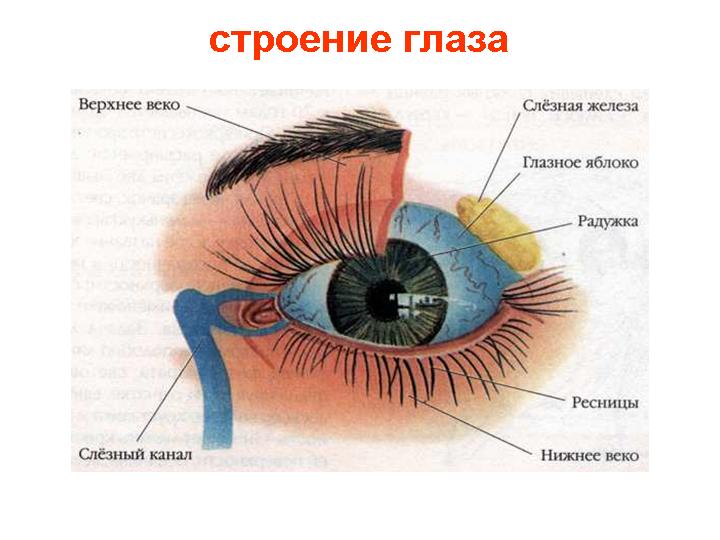 Нос для обоняния
Нос – очень важная часть тела. Носом мы не только дышим, но и различаем и чувствуем запахи.
Правила здорового носа:
Избегай простуды!
Одевайся в соответствии 
с погодой!
Тщательно и аккуратно промывай нос, освобождая его от скопившейся слизи!
Не засовывай в нос посторонние предметы!
Избегай резких ударов, травм носа!
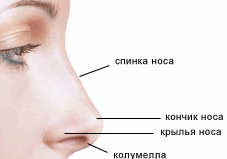 Язык для ощущения вкуса
Язык позволяет нам отличать вкусное от невкусного, а также чувствует горячее, холодное и боль.
Правила гигиены языка:
После еды обязательно полоскать рот водой.
Нельзя брать в рот все предметы без разбора.
Не употреблять очень горячие и очень холодные напитки и еду.
Тщательно следить за зубами
и посещать стоматолога.
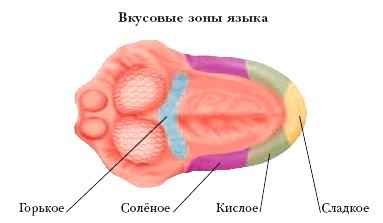 Заключительная часть
Поддержка
имеющегося у детей
собственному                               Обучение детей к бережному                Важно учить ребенка любить                
телу,  его строению                 отношению к своему организму             себя , свое тело, воспитывать
и функционированию.             и здоровью.                                                 в нем оптимистическое
                                                                                   само- и мироощущение, что          обеспечит более легкое, 
безболезненное вхождение
в социум.
Непосредственно образовательная деятельность
ОБЖ: здоровье ребенка




С помощью игровой деятельности
обучение детей правилам безопасного     Формирование у ребенка
поведения дома и на улице.                         оптимистической позиции,                                                                      уверенности, интеллектуального                                                                           и нравственного развития.
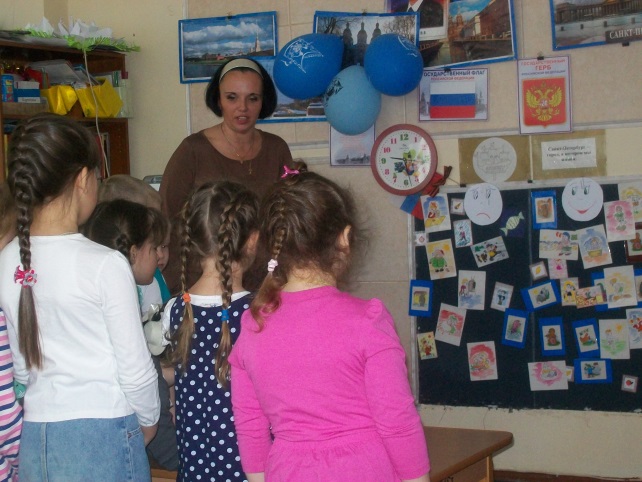